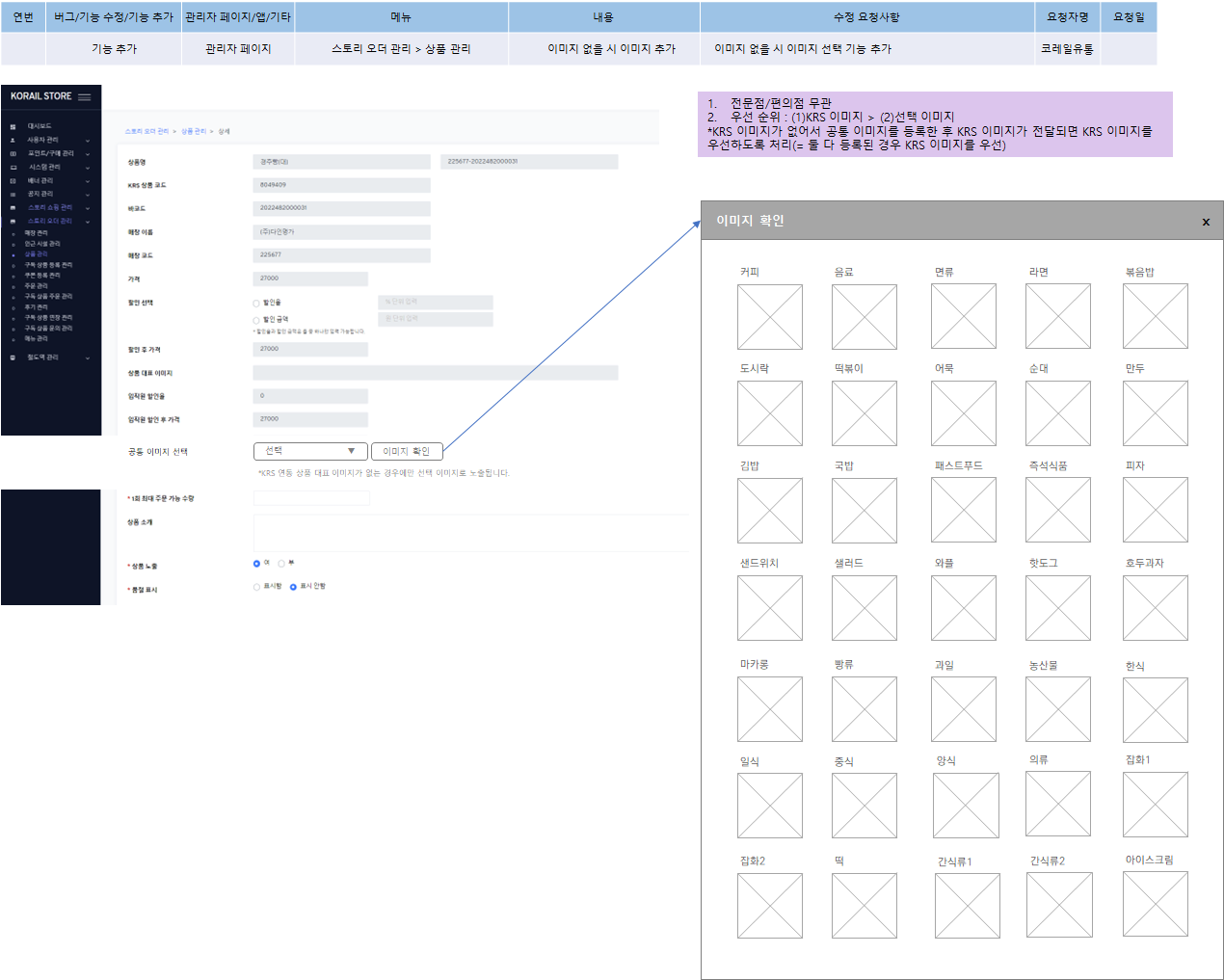 1.Menu navigation
  스토리 오더 관리 > 상품 관리 (/storeProduct) > 추가(Add),상세(Modify)

2.Field
  1) 공통 이미지 선택 : {common_image_file} (NEW)
    a) selectbox options      - 선택(select) / file_title of common product images
      - set value by selected st_files.file_code
      a-1) common product image
        DB: st_files        conditions: file_code LIKE ‘sp-%’
        sort: file_code ASC
    b) 이미지 확인 (image view) button
       - if clicks, open image list modal
    c) guide text
      - “*KRS 연동 상품 대표 이미지가 없는 경우에만 선택 이미지로 노출됩니다.”

3.image list moda
  1) title: “이미지 확인“  2) list
    - show file_title of common product image
    - show product image file